STOP
体罰
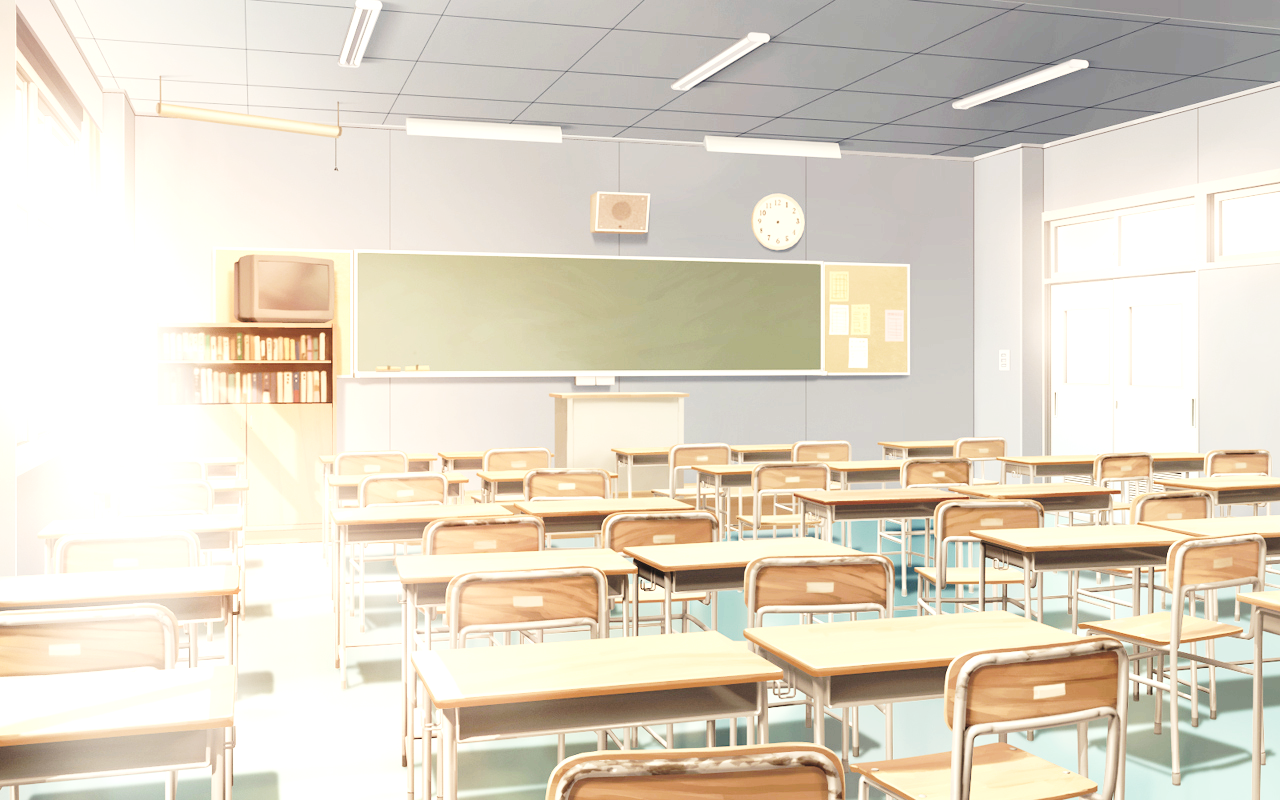 不適切な言動の根絶に向けて
複数で対応　みんなで関わる清明の子
を宣言します！
大人が守る！　子供の権利、子供の未来
NO
暴言
清瀬市立清明小学校
東京都教育委員会
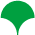 [Speaker Notes: 画像：https://userdisk.webry.biglobe.ne.jp/012/472/52/N000/000/000/129787411898416319807_BG39b_1280.jpg
利用規約：http://www5d.biglobe.ne.jp/~gakai/HTML/kiyaku.html]